Computer Programming
Flowchart
Objectives
Flowchart
 Calculations
Flowchart
Flowchart
Graphical representation of an algorithm
Components:
Arrows/lines: Flow of control
Parallelogram: Indicates input and output operations
Rectangle symbol (action symbol): Indicates any type of action/computational step
Oval symbol: Indicates the start or the end of a program or a section of code
Diamond: Decision.
4
Flowchart Notations
Arrows
Diamond
Parallelogram
Oval
Rectangle
5
Flowchart Notations
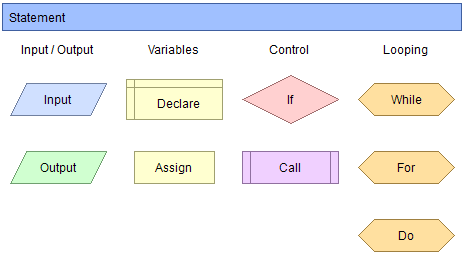 6
Calculations
Example: Add Two Numbers
START
READ 
A,B
Sum = A+B
PRINT 
Sum
Stop
8
Example: Add Three Numbers
START
READ 
A,B,C
Sum = A + B + C
PRINT 
Sum
Stop
9
Example: Average of  Three Numbers
START
READ 
A,B,C
Sum= A+B+C
Avg = (A+B+C) / 3
Avg = Sum / 3
PRINT 
Avg
Stop
10
Example: Print “Hello”
START
PRINT 
“Hello”
Stop
11
Example: Area of a Circle
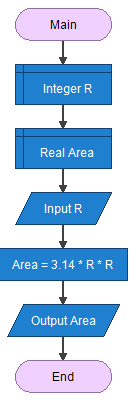 START
READ 
R
Area = 3.14 * R * R
PRINT 
Area
Stop
12